Cisco Architecture for Lawful Intercept in IP Networks
October 2004,rfc3924 
Author(s): F. Baker,B. Foster,C. Sharp
Outline
Introduction
Reference Model
Interfaces
Reference
Introduction
Lawful interception is a common practice for monitoring a telecommunication network by law enforcement agencies all over the world.

This document describes Cisco's Architecture for supporting lawful intercept in IP networks. It provides a general solution that has a minimum set of common interfaces.
Reference Model
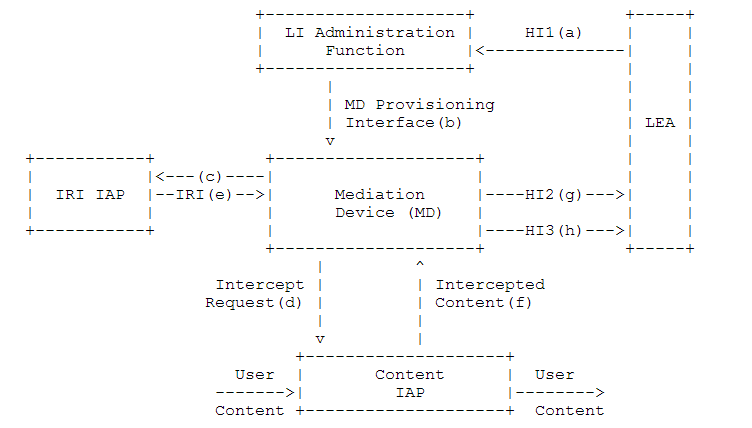 Reference Model
Lawful Intercept (LI) Administration Function
Intercept Access Point (IAP)
Content IAP
IRI IAP
Law Enforcement Agency
Mediation Device
Location and Address Information for Content Intercepts
Content Encryption
Detection by the Intercept Subject
Unauthorized Creation and Detection
Capacity
Interfaces
Content Intercept Request Interface
A Filter specification for classifying the packets to be intercepted.
The destination address of the MD (where to send the packets).
Encapsulation and Transport parameters.
Interfaces
Intercept Content Interface
Source and destination addresses
Payload
An identifier for correlating the packets with the IRI
Reference
RFC3924